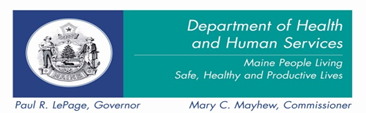 SIM- Data InfrastructureSubcommittee
December 4, 2013
Agenda Overview
2
Data Infrastructure Charge Statement
“The SIM Data Infrastructure Subcommittee will advise key projects and objectives within the scope of SIM towards improving data infrastructure systems and technology across the state of Maine. 

Specifically, advising on technical capabilities related but not limited to data infrastructure investments, use of national data standards and clinical and administrative data availability and interoperability. The Subcommittee will advise the SIM partners and the Steering Committee on areas of alignment of SIM data and analytics infrastructure activities with other public and private projects underway across the State.”
3
[Speaker Notes: Elevator speech]
Behavioral Health RFP: Updates
Language: 
Incentive vs. Reimbursement**
Grant vs. participant awardees**
Size: Intention to select a variety of sizes of organizations who meet the requirements of the RFP (small/medium/large)
Organizations targeted: removed reference to substance abuse specific programs, aligned services provided language with MaineCare’s BHHO RFP language
Emphasized:
Quality milestone, more financial weight
Aligned quality milestone with other SIM activities
Participation of awardees in BH SIM workgroup activities related to quality
4
Behavioral Health RFP Milestones- Updated
Milestone 1- EHR- $35,000
$10,000 out of $35,000 paid for being awarded, $25,000 due at milestone attestation (self attestation with established criteria)
MU certifications is not the priority in this context (but is recognized)
EHR version, upgrade, optimization and interoperability is the priority focus
Must demonstrate by end of Milestone one test message for HL7-ADT at minimum
Milestone 2-HIE data connection- $10,000
HIE Participant agreement in place (fees waived under SIM)
Onboarding and education process completed
Go live with ADT Interface, testing and go live ACTIVE
Project plan for ORU (Labs) data go live 
Plan and process for patient Opt-In
Quality Measure and Milestone 3- $25,000
Must understand applicants resource and commitment to quality measurement
Measure min. of 1 QI measure electronically using HIE, measure must be aligned with SIM activities (PTE BH workgroup, MaineCare BHHO)
5
BH RFP Timeline
Timeline for RFP Process, (adjusted from original Project Plan)
November- Data Subcommittee- introduce and discuss/input on criteria, introduce RFP for review
December- Data Subcommittee- adopt RFP criteria, process in order to move forward 
January – Steering Committee Approval & RFP Released
February – Review of Proposals, into March
March – Announcement of Awards
6
[Speaker Notes: Does DI subcommittee get a report out on the break down/impact of the BH orgs. selected?]
Patient Portal-Blue Button/Patient Health Record (PHR) Pilot
Provide Maine patients with access to their statewide HIE record by:
Patients will be able to access a Clinical Summary of their statewide HIE record, via their provider’s web-based portal
Information will be presented as a downloadable and printable PDF document
Formatting of a draft document is in process and will be reviewed by HIN’s Consumer Advisory Board at the end of November
HIN will conduct a 12-month pilot with a selected community/provider(s) to test and modify technical requirements and test the patient education and engagement process to support future roll out
Projected start date of project is February 2014
7
Pilot Selection Process
This is now a competitive process, however this is a voluntary process based on interest and required criteria to make it work. Intent is to roll out a state wide effort based on the results of the pilot.

Review today the:
Criteria
8
PHR, Portal Pilot Criteria Process
With initial guidance from HIN stakeholders, including the Consumer Advisory Committee 
Data Infrastructure input 11/14 and 12/4
HIN Consumer Advisory Committee input  11/26
Release of Letter of Intent with Selection Survey included once approved by D.I. Subcommittee
9
9
PHR, Portal Pilot Criteria for Scoring
10
10
[Speaker Notes: What are we missing in the survey?]
Upcoming Meetings
11
[Speaker Notes: Data use request process from HIN? Notifications go live and impact on Delivery? IHOC? Report outs from MHMC and QC, Health Home Stage B focus, Quality reporting focus- SAMH reporting issues? CDC-Immpact reporting?]
Meeting Planning
Move to quarterly meeting after January
Special meeting could be called as needed
Meet in person (quarterly not to onerous)
12